OBOLENJA SEČIL PRI OTROKU
OBOLENJA SEČIL
Mesto okužbe opredelimo z:
Vnetje sečnice (uretritis)
Vnetje sečnega mehurja (cistitis)
Vnetje ledvičnih čašic in ledvičnega meha (pielitis)
Vnetje ledvic (nefritis)
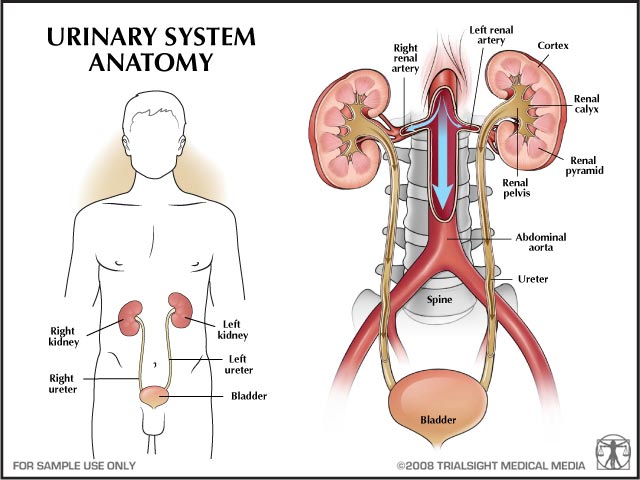 VZROKI ZA OBOLENJA SEČIL
Vstop bakterij skozi zunanje ustje sečnice
Nezadostna in nepravilna intimna nega
Vezikoureterni refluks

Več kot 90% povzročitelj - gram negativne bakterije – Escherichia coli
ZNAKI BOLEZNI - dojenček
Manjši otrok – manj značilni znaki

povišana telesna temperatura
 slabo napredovanje
Neješčost
Bruhanje
Driska
Razdražljivost
bledica in cianoza
ZNAKI BOLEZNI – večji otroci
Podobni kot pri odraslih
bolečine v trebuhu ali ledvenem predelu
povišano telesno temperaturo z mrzlico
Bolečine v glavi
periorbitalni edem
neprijeten vonj urina 
Hematurija (kri v urinu)
spremembe pri uriniranju
Napenjanje pred uriniranjem
Prekinjen curek
Uriniranje po kapljicah
Pogosto ali pekoče uriniranje
Enureza (nočno močenje postelje)
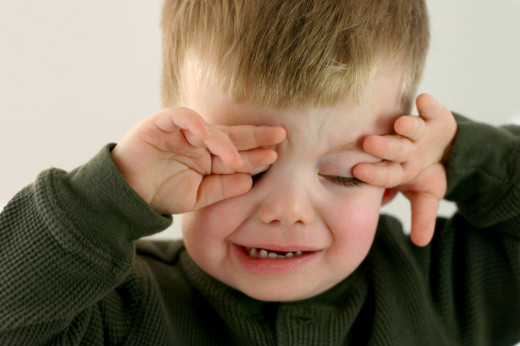 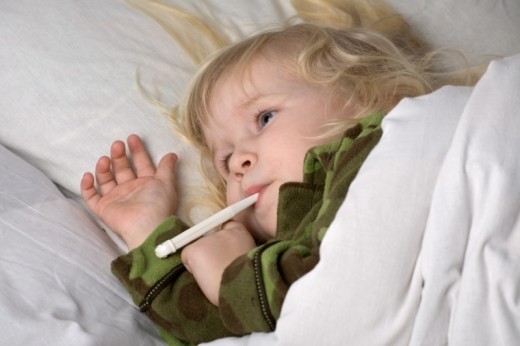 PREISKAVE
Preiskave urina:
pH
Specifična teža
Patološki izvidi
Mikrobiološki preiskavi urina:
sanfordu 
 uricult
ultrazvočna preiskava sečil
citoskopija 
intravenska urografija 
mikcijski cistouretogram
radioizotopski cistogram
dinamična scintigrafija ledvic
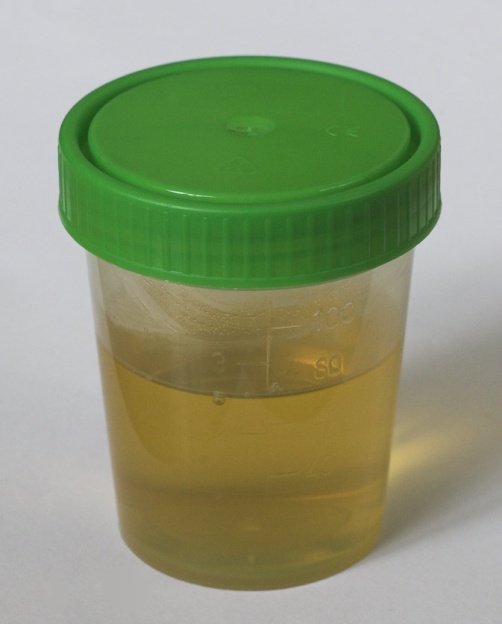 Vnetje ledvic - NEFRITIS
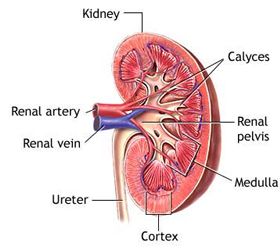 Ledvice
Lega: obojestransko ob hrbtenici
Oblika: podobne fižolu
Skorja in sredica
Ledvične kopice ledvični meh v čašice
Sestava ledvic: ledvična čistilca (1,2 milijona), 2 ledvični odvodili (sečevodi)
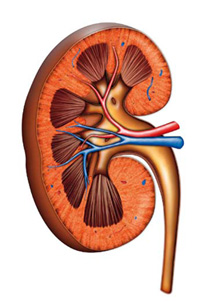 Razlike med odraslim človekom in dojenčkom
VZROKI
posledica vnetja  na drugem mestu telesa (davica, vnetje mandeljnov, po škrlatinki)


Glavni povzročitelj: ß hemolitični streptokok skupine A, včasih pnevmokok ali stafilokok
Vnetje ledvičnih čašic in ledvičnega meha - AKUTNI PIELITIS
Pomembno uspešno in popolno  ozdravljenje akutnega pielonefritisa 
Močni, sodobni kemoterapevtiki in antibiotiki
V 90% ozdravljivo
Zgodnja diagnoza  zdravljenje  preprečimo prehod akutnega v kronični  odpoved ledvic  smrt
KRONIČNI PIELONEFRITIS
ozdravitev – težko, redkokdaj (10 – 45%)
Če izvid seča v redu in ni kliničnih težav, je lahko vseeno okužba, ki se dostikrat akutno razvname po mirovanju več mesecev ali let
pojavijo se piurija, bacilurija in albuminurija z vsemi večjimi poškodbami ledvic 
Prognoza je zelo slaba
ZNAKI
trajno normalen izvid seča
normalna hitrost sedimentacije eritrocitov
neobčutljivost ledvic za pritisk ali udarec vsaj 6 mesecev
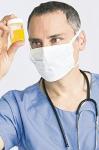 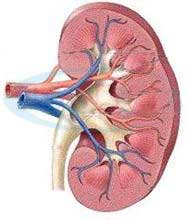 Vnetje sečnega mehurja - CISTITITS
Prehlajena medenica baterije skozi oslabljeno  sluznico sečil potujejo do mehurja  povzročijo vnetje
Nastane zaradi okužbe z MO (bakterije)
Otrok (tople noge, obleče suhe kopalke, toplo oblečeni v predelu trebuha)
Veliko tekočine
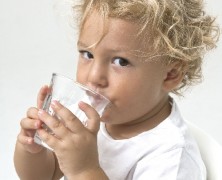 ZNAKI
nenehno tiščanje na vodo, 
bolečine in skelenje pri uriniranju
bolečine v križu in v spodnjem delu trebuha
povišana telesna temperatura
moten seč ali pri hujših oblikah vnetja pomešan s krvjo
NEGOVALNI PROBLEMI PRI OBOLENJIH SEČIL
Zvišana telesna temperatura
Nezadostna prehrana
Spremenjena funkcija črevesja – driska
Primanjkljaj telesnih tekočin
Slabo napredovanje v telesnem razvoju
Zadrževanje telesnih tekočin, otekline okoli oči
Spremembe kože – bledica, cianoza
Bolečina v trebuhu in ledvenem predelu
Mirovanje zaradi splošne oslabelosti
Spremembe pri uriniranju
Možnost infekcije z mikroorganizmi
Pomanjkanje znanja staršev o zdravstveni negi pri obolenjih sečil
ZDRAVSTVENA NEGA
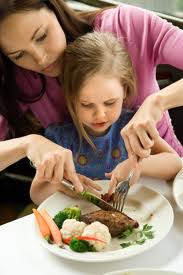 PREHRANJEVANJE IN PITJE
dovolj tekočine
Hranimo ga večkrat dnevno v manjših količinah
Hranimo ga počasi in strpno
Dnevno kontroliramo telesno težo
dokumentiramo
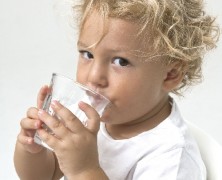 ZDRAVSTVENA NEGA
IZLOČANJE IN ODVAJANJE
Pri bruhanju in driski ustrezno ukrepamo
redno odvajanje blata in vode
Nadzorujemo in opazujemo 
Videz urina (barvo, primesi, gostoto)
Količino izločenega urina
Število mikcij
Boleče, pekoče uriniranje
Enurezo 
Bilanca tekočin
odvzamemo urin za preiskavo (po naročilu zdravnika)
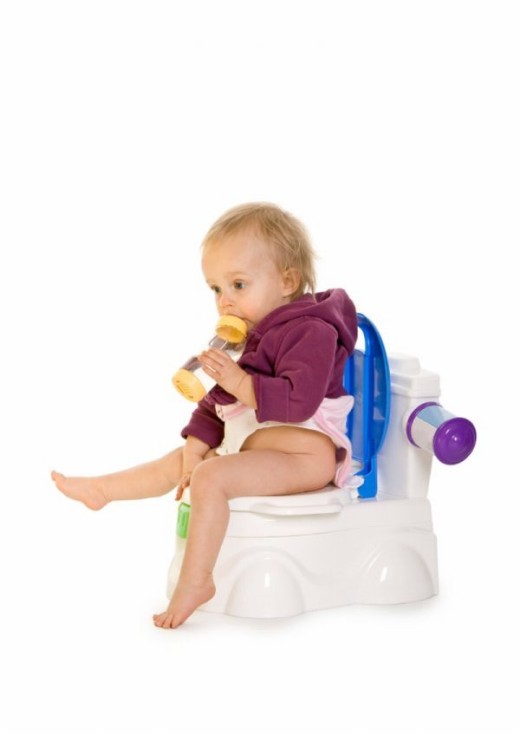 ZDRAVSTVENA NEGA
OSEBNA HIGIENA
Natančna nega intimnega predela
Raje prhamo kot kopamo
kožo in kožne gube temeljito osušimo
Opazujemo in beležimo barvo kože ter morebitne otekline.
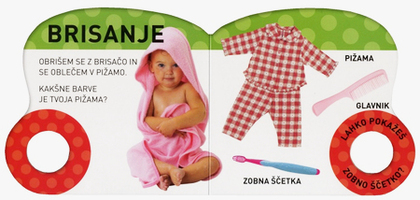 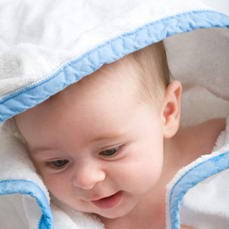 ZDRAVSTVENA NEGA
GIBANJE IN USTREZNA LEGA
aktivnosti otroka omejimo

OBLAČENJE IN SLAČENJE
Oblačimo ga v topla bombažna oblačila glede na letni čas.

VZDRŽEVANJE PRIMERNE TELESNE TEMPERATURE
Prostor naj bo topel in zračen
izvajamo ukrepe za zniževanje telesne temperature
ZDRAVSTVENA NEGA
IZOGIBANJE NEVARNOSTIM V OKOLJU
Ukrepi za preprečevanje nastanka bolnišnične okužbe.
 
IZRAŽANJE ČUSTEV IN POTREB, KOMUNIKACIJA
Otrok je razdražljiv, zato mu nudimo psihično podporo.
prisotnost staršev ob otroku.
 
IGRA, KORISTNO DELO, ZAPOSLITEV
Otroka zaposlimo z aktivnostmi glede na njegovo zdravstveno stanje (vključimo vzgojiteljico ali učiteljico)
Omogočimo mu branje knjig in poslušanje glasbe
ZDRAVSTVENA NEGA
UČENJE IN PRIDOBIVANJE ZNANJA
Seznanitev staršev s preiskavami
 Starši in tudi večji otroci morajo vedeti, kako preiskava poteka, čemu je namenjena in kaj od nje pričakujemo

DRUGE NEGOVALNE INTERVENCIJE
merjenje vitalnih funkcij
antibIiotiki po naročilu zdravnika
VIRI IN LITERATURA
Brzin B (1988). Človek in njegove bolezni. Ljubljana, Tehniška založba Slovenije
Černelč D. (2000). Zdrav in bolan otrok, Založba tržaškega tiska d.d.
Valman B. (1999). Otroški zdravnik. Ljubljana, Založba Mladinska knjiga
Zorec J. (2009). Zdravstvena nega zdravega in bolnega otroka. Maribor, Založba Pivec

http://www.ezdravstvo.si/index.php?object_id_poivedba_ucl=3446&object_id=3446&section_id=5&prvastran=2
http://www.obzornikzdravstvenenege.si/Celoten_clanek.aspx?ID=9435e967-c84e-4dd2-8bfb-42c18c0ce561
http://www.obzornikzdravstvenenege.si/
http://www.zdravstvena.info/vsznj/proces-zdravstvene-nege-otroka-in-mladostnika/#more-774